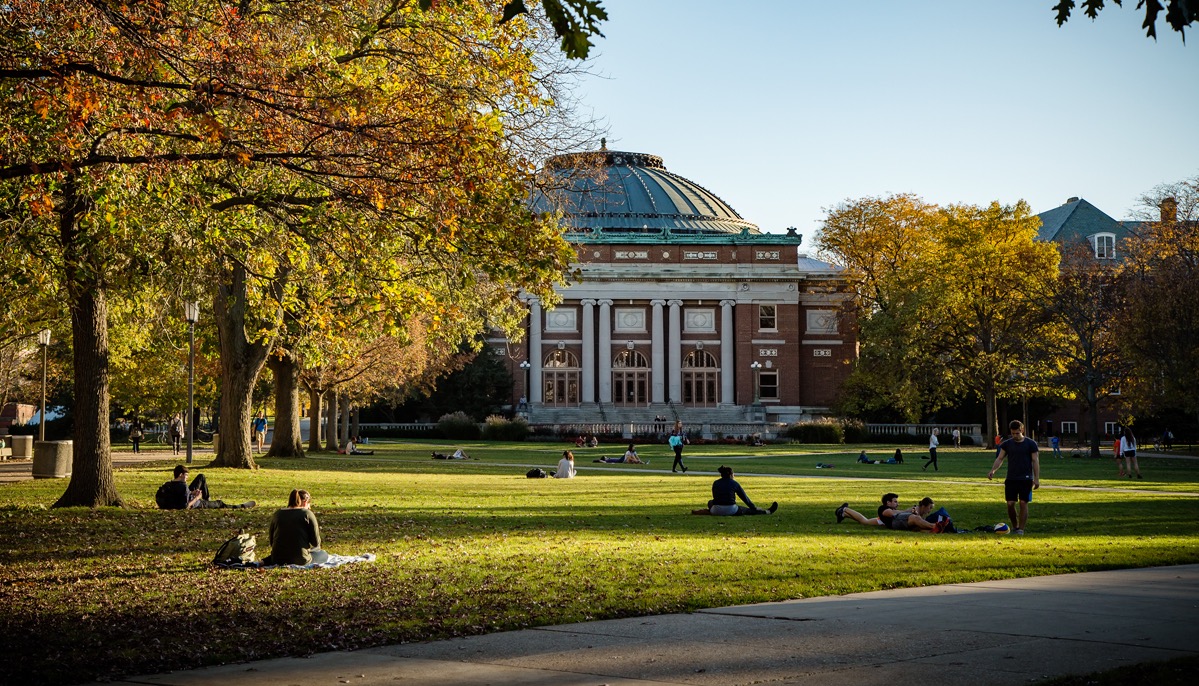 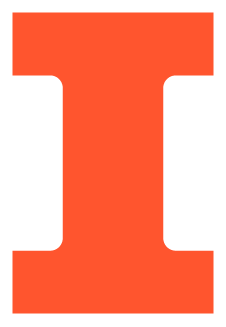 ILLINOIS RESEARCH 
OVERVIEW

SUMMER 2021
UNIVERSITY OF ILLINOIS URBANA-CHAMPAIGN
THE UNIVERSITY OF ILLINOIS URBANA-CHAMPAIGN
3,053FACULTY
33492UNDERGRADUATES
18,839GRADUATES
1,962 TENURE TRACK
1,091 SPECIALIZEDFALL 2020
FROM ALL 50 STATES & 115+ COUNTRIES
FALL 2020
150+CENTERS, LABS, 
AND INSTITUTES
3M+SQUARE FOOTAGE FOR RESEARCH
874EARNED DOCTORATES
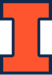 THE ILLINOIS RESEARCH ENTERPRISE
Unique breadth,INTERDISCIPLINARY FOCUS

World-renowned programs in the natural 
and physical sciences and engineering 
Highly regarded strengths in the arts, agriculture, business, the humanities, and the social sciences
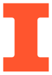 UNIQUE BREADTH, INTERDISCIPLINARY FOCUS
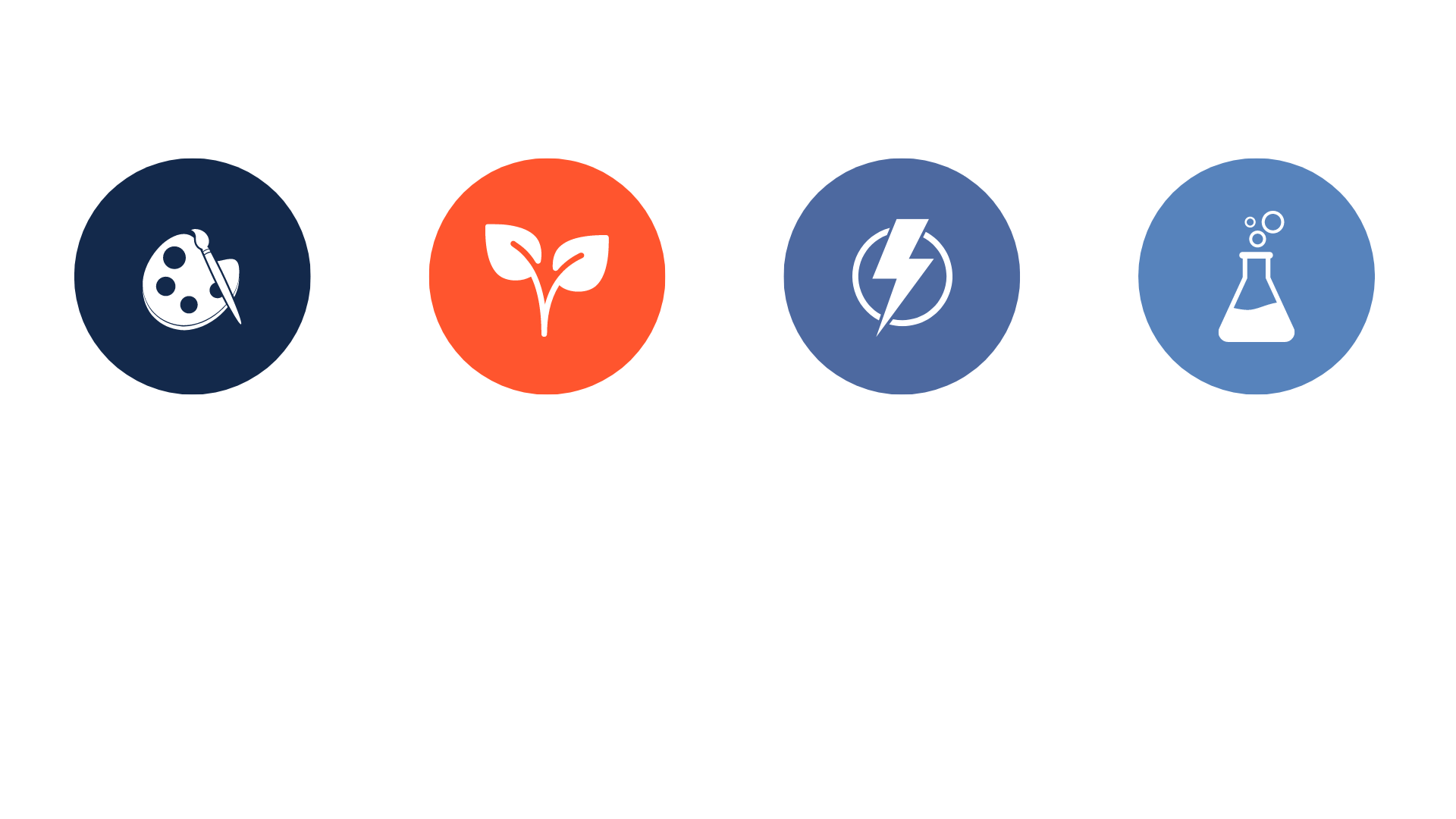 Routinely leading thenation in NSF funding
Regularly among the top 25 in USDA and DOD awards
Regularly among the top ten in DOE awards
Exceptional success rates for NEH and Guggenheim fellowships
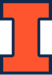 TOTAL RESEARCH AND DEVELOPMENT EXPENDITURES
RESEARCH EXPENDITURES (IN MILLIONS)
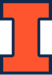 FEDERAL RESEARCH EXPENDITURES BY AGENCY
FY20: $388M
*Includes NIH.
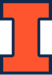 NOTABLE RECENT RESEARCH AWARDS
Coal FIRST Initiative
DOE
Illinois Metabolic Outcomes in Moms Study
DOD
$25M
$2.1M
Biology Integration Institute
NSF
AI Institutes
NSF
$12.5M
2 of 7
Biomaterials to Repair Skulls and Promote Regeneration
NIH
In vivo DNA Editing
NIH
$2.4M
$2.2M
Quantum Leap Challenge Institute
NSF
Nutrition in Childcare Facilities
Robert Wood Johnson Foundation
$250K
$25M
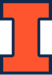 NOTABLE RESEARCH PROGRAMS
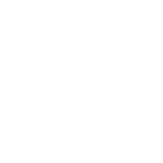 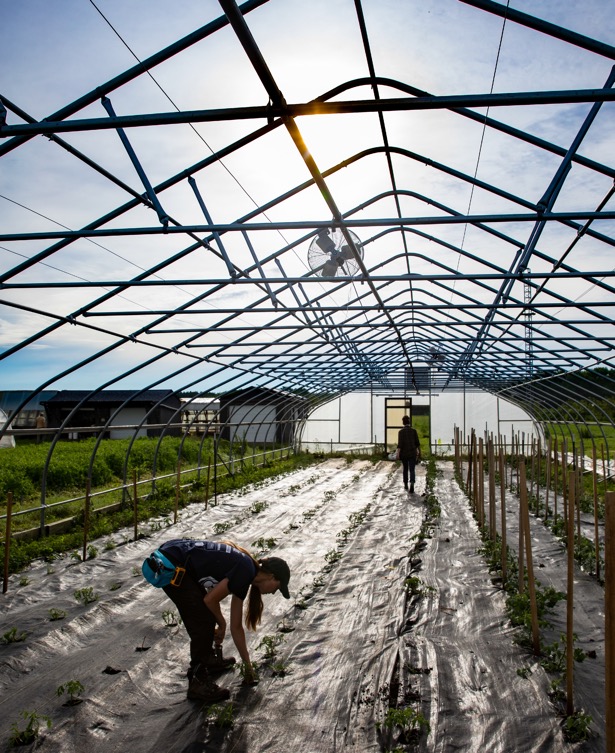 CENTER FOR ADVANCED BIOENERGY AND BIOPRODUCTS INNOVATION
Reducing the U.S.’s dependence on fossil fuels by developing efficient ways to grow bioenergy crops.
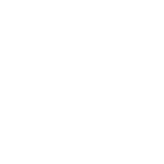 AI NSF INSTITUTES
UIUC selected to lead two of seven new national AI institutes: AI FARMS and the Molecule Maker Lab.
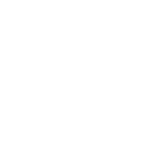 MICROBIAL SYSTEMS INITIATIVE
A vibrant microbial sciences research and training enterprise to address critical problems in health, agriculture, energy, and many other sectors.
HUMANITIES WITHOUT WALLS
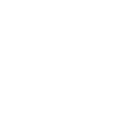 Linking humanities research efforts at 16 universities throughout the Midwest and beyond.
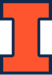 NOTABLE PARTNERSHIPS
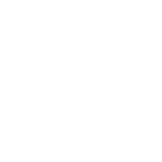 C3.AI DIGITAL TRANSFORMATION INSTITUTE
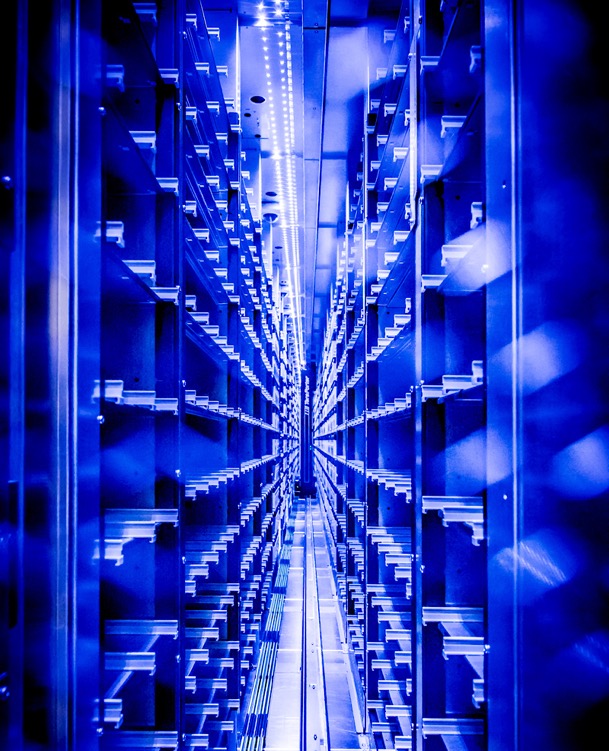 $50M C3.ai Digital Transformation Institute launched in partnership with C3.ai, Microsoft, and leading U.S. universities.
NATIONAL SECURITY AGENCY FEATURED SCHOOL
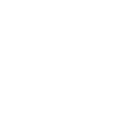 Partnership to research the science behind secure networks and cyber systems.
MAYO CLINIC & ILLINOIS ALLIANCE
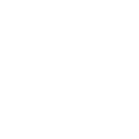 Alliance for joint research and educational programs that empower technology-based and computational-based healthcare.
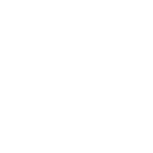 URBANA-CHAMPAIGN COMMUNITY
The Community + Research Partnership Program unites Illinois researchers and community members to address local needs and interests through sustainable, equitable partnerships.
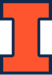 NOTABLE INFRASTRUCTURE
The University of Illinois Urbana-Champaign combines creativity, expertise, 
and imagination with cutting-edge facilities to conduct world-changing research.
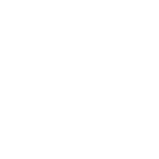 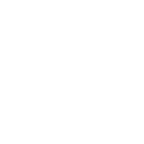 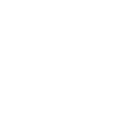 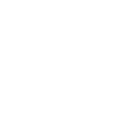 Rare Book and 
Manuscript Library
IGB Core 
Facilities
Beckman Biomedical Imaging Facility
Family Resiliency Center
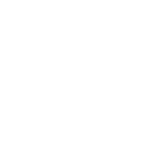 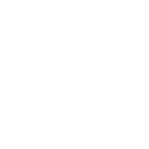 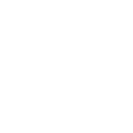 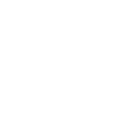 Roy J. Carver 
Biotechnology Center
Energy Farm
Krannert Art Museum
Holonyak Micro + Nanotechnology Lab
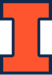 TECHNOLOGY COMMERCIALIZATION
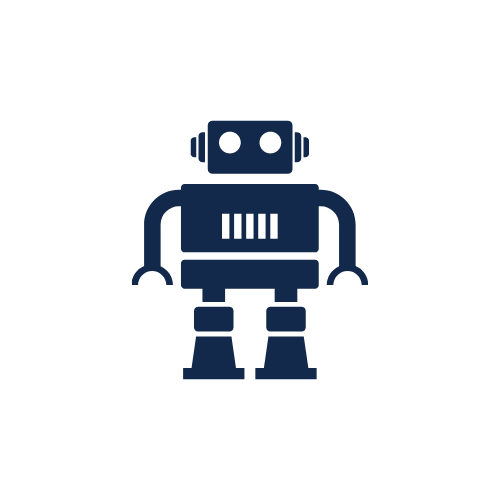 340+ Active Licenses and Options
Received 215 new 
invention reports
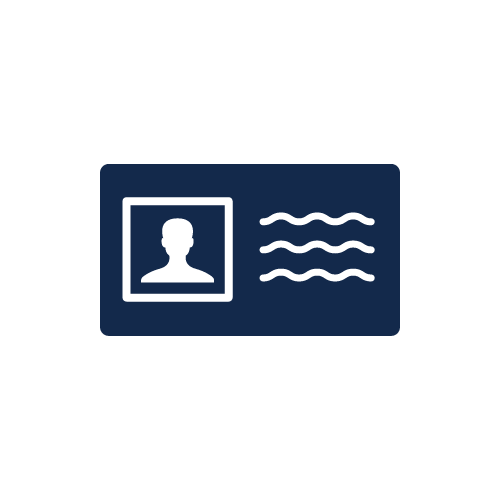 Executed 60 licenses 
and options*
Note: Beginning with fiscal 2017, counts for U.S. patent applications and issued U.S. patents will include activity that was unaccounted for in the prior fiscal year (2016).
MORE THAN 800 ACTIVE, ISSUED U.S. PATENTS
ISSUED U.S. PATENTS
U.S. PATENT APPLICATIONS
*Including 10 first licenses to 
start-ups using University IP.
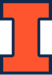 RESEARCH PARK: REMARKABLE GROWTH IN TWO DECADES
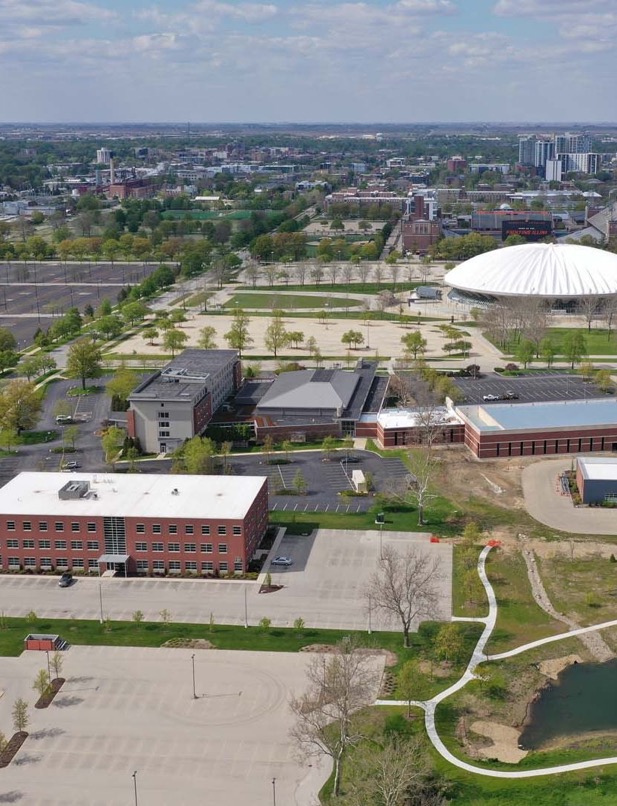 200+ ACRES, 17 BUILDINGS
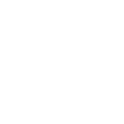 795,000 square feet, including 43,000 square feet in incubator space.
125 COMPANIES
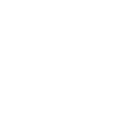 Including Abbott, Ameren, Brunswick, Capital One, Cargill, Caterpillar, Genective, John Deere, State Farm, and Verizon.
2,200 EMPLOYEES
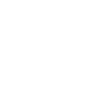 Including 800+ student interns.
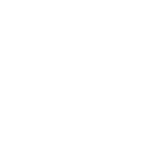 INNOVATION CENTERS
Enabling companies to generate fresh ideas and harness new technologies.
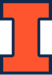 RESEARCH PARK: REMARKABLE GROWTH IN TWO DECADES
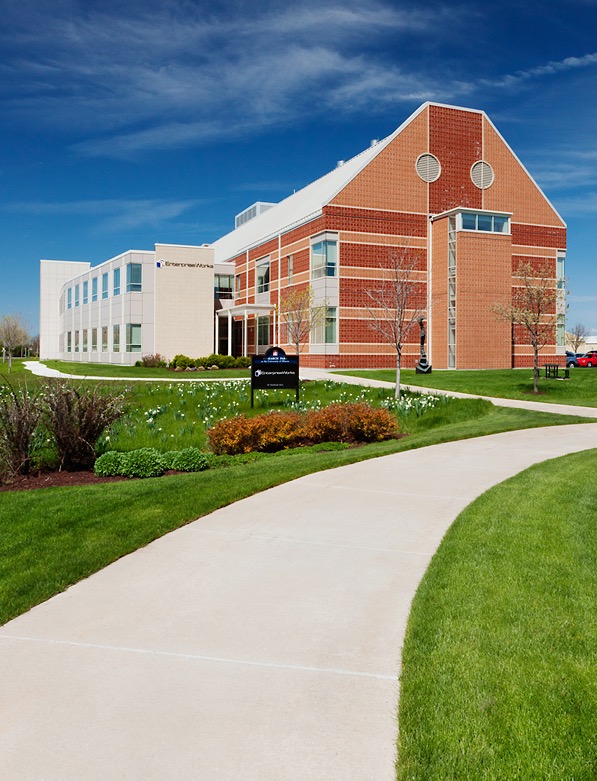 61
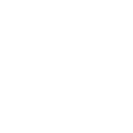 Start-ups in the EnterpriseWorks incubator at any given time.
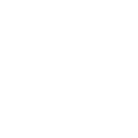 $1.1B
Venture capital/private equity financing raised by companies that incubated at EnterpriseWorks.
$155.8M
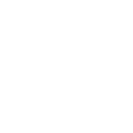 SBIR/STTR funding since EnterpriseWorks opened in 2003.
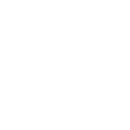 50+
Active start-ups based on university technology, across the U.S.
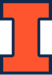 ILLINOIS RESEARCH INSTITUTES
DISCIPLINARY STRENGTHS. CONVERGENT RESEARCH.
Together, the ten Illinois research institutes transcend college, school, and departmental boundaries to elevate ideas, drive discovery, and push the boundaries of our knowledge.
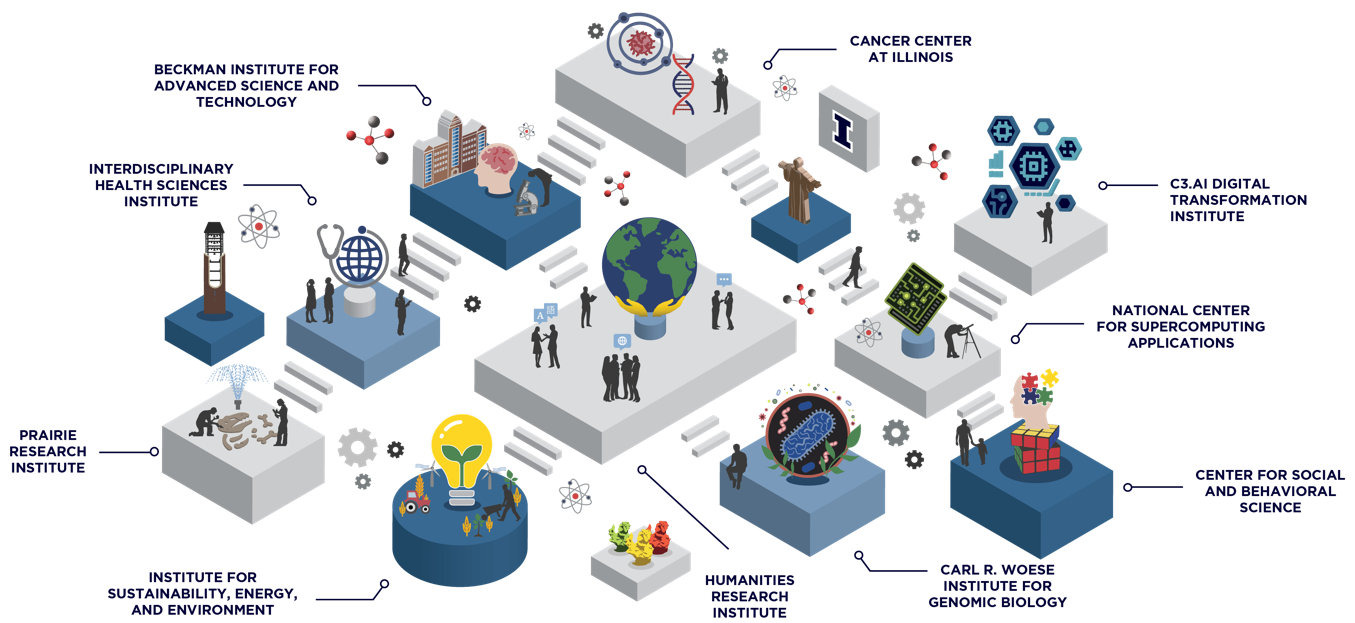 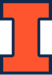 ILLINOIS RESEARCH INSTITUTES
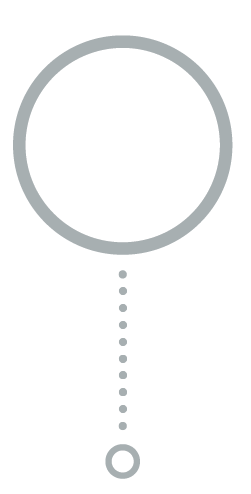 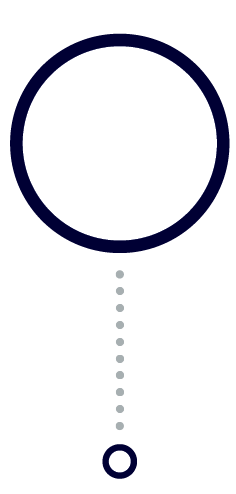 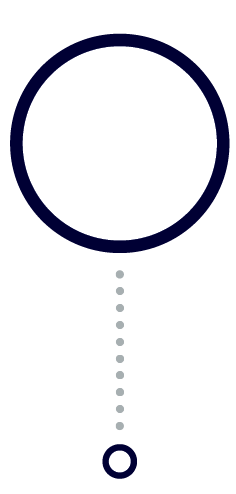 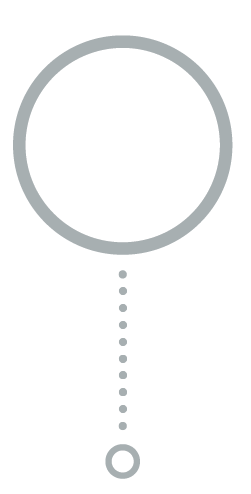 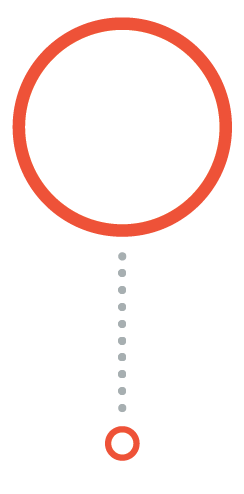 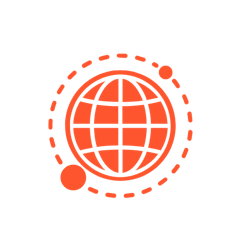 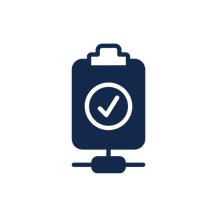 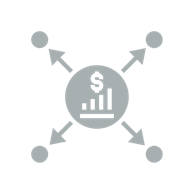 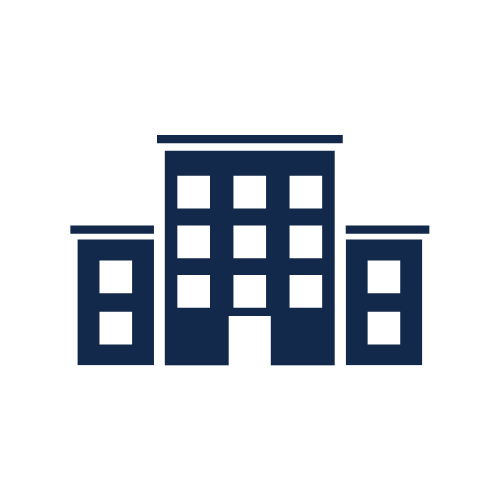 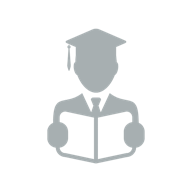 RESEARCH EXPENDITURES
RECRUITMENT 
& RETENTION
RESEARCH INFRASTRUCTURE
HIGH-PROFILE IMPACTS
EDUCATION 
& TRAINING
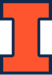 UIUC’S RESPONSE TO COVID-19
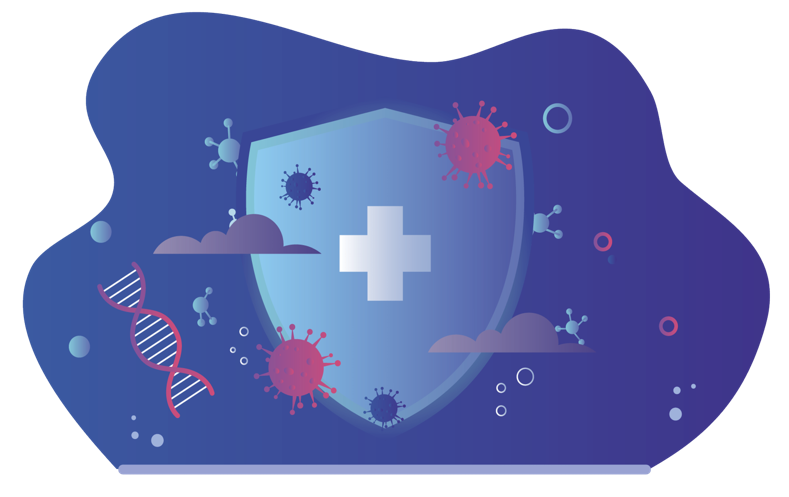 Illinois researchers have devised novel approaches to test, treat, analyze, and manage COVID-19.
Founded the Illinois National COVID-19 Registry, a repository of biological samples and data for use by the nation’s researchers.
Developed a saliva-based testing program for use on campus, the state, and across the nation.
Created and analyzed multiple COVID-19 epidemic models for the State of Illinois.
1
3
2
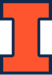 THE POWER OF I
A pre-eminent publicRESEARCH INSTITUTION

with a land-grant mission and global impact
THE UNIVERSITY OF ILLINOIS URBANA-CHAMPAIGN
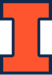 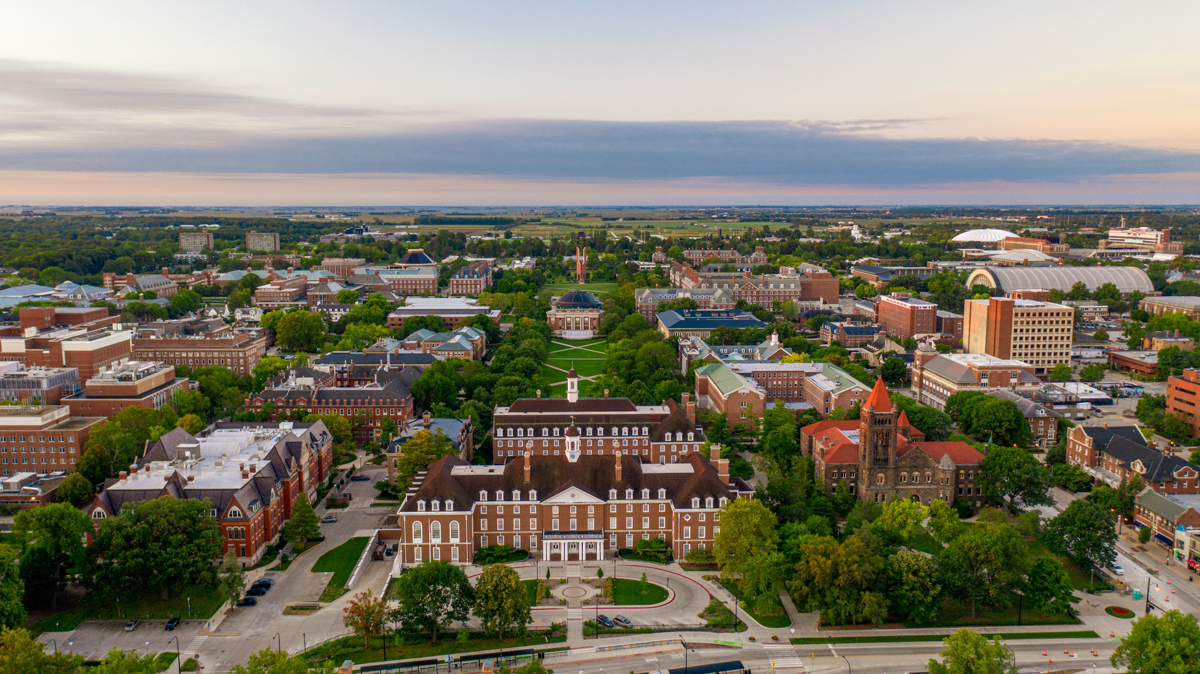 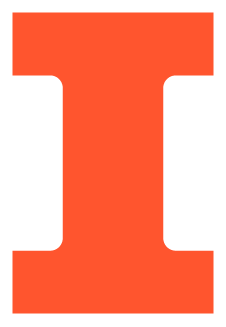 STAY CONNECTED
Subscribe to This Week in Illinois Research.
go.Illinois.edu/twir
Follow @UOFIResearch on Twitter.
research.Illinois.edu